ГЕОМЕТРИЯ
9 класс
ТЕМА:
ПРАКТИЧЕСКИЕ УПРАЖНЕНИЯ И ПРИЛОЖЕНИЯ
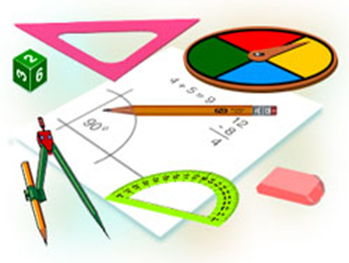 РЕШЕНИЕ ЗАДАЧ
РЕШЕНИЕ ЗАДАЧ
Решение.
РЕШЕНИЕ ЗАДАЧ
РЕШЕНИЕ ЗАДАЧ
РЕШЕНИЕ ЗАДАЧ
РЕШЕНИЕ ЗАДАЧ
РЕШЕНИЕ ЗАДАЧ
РЕШЕНИЕ ЗАДАЧ
Решение.
РЕШЕНИЕ ЗАДАЧ
РЕШЕНИЕ ЗАДАЧ
РЕШЕНИЕ ЗАДАЧ
РЕШЕНИЕ ЗАДАЧ
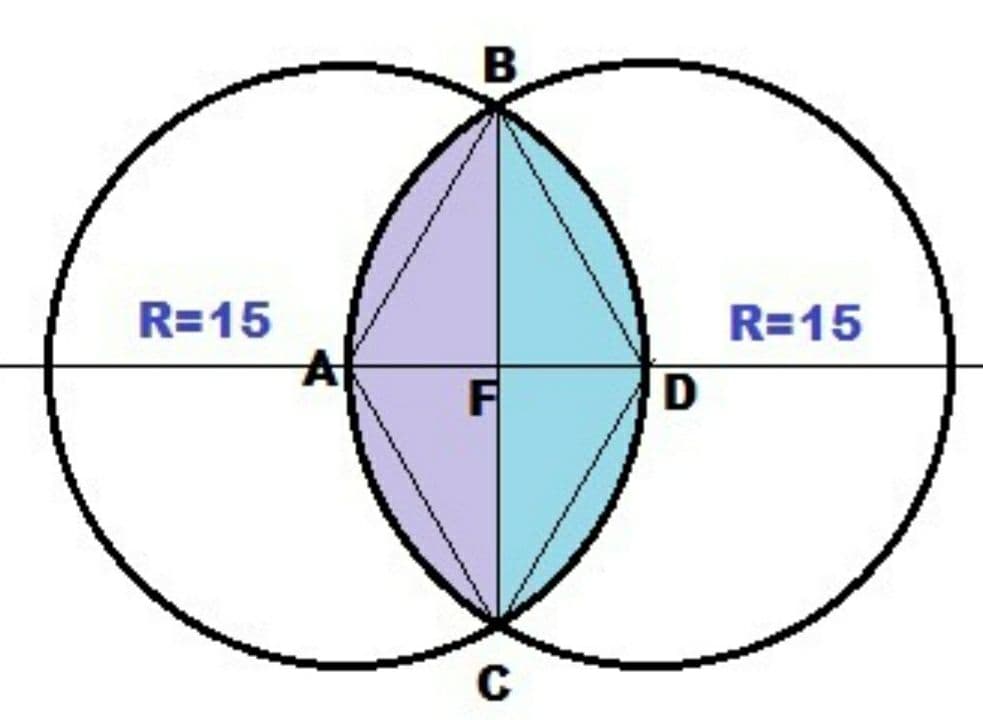 РЕШЕНИЕ ЗАДАЧ
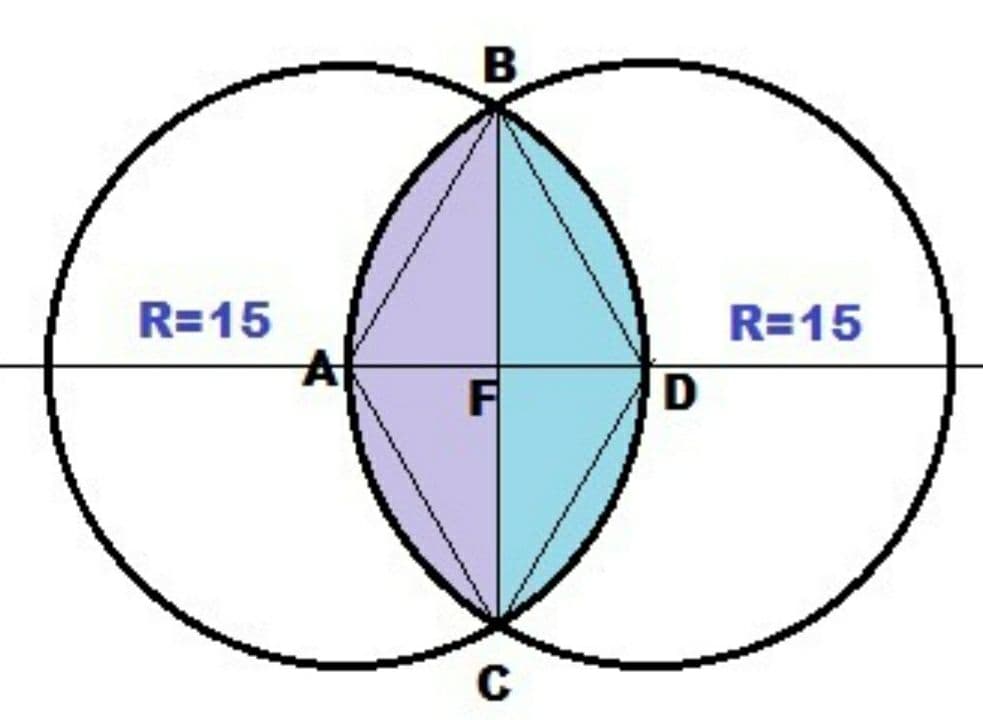 РЕШЕНИЕ ЗАДАЧ
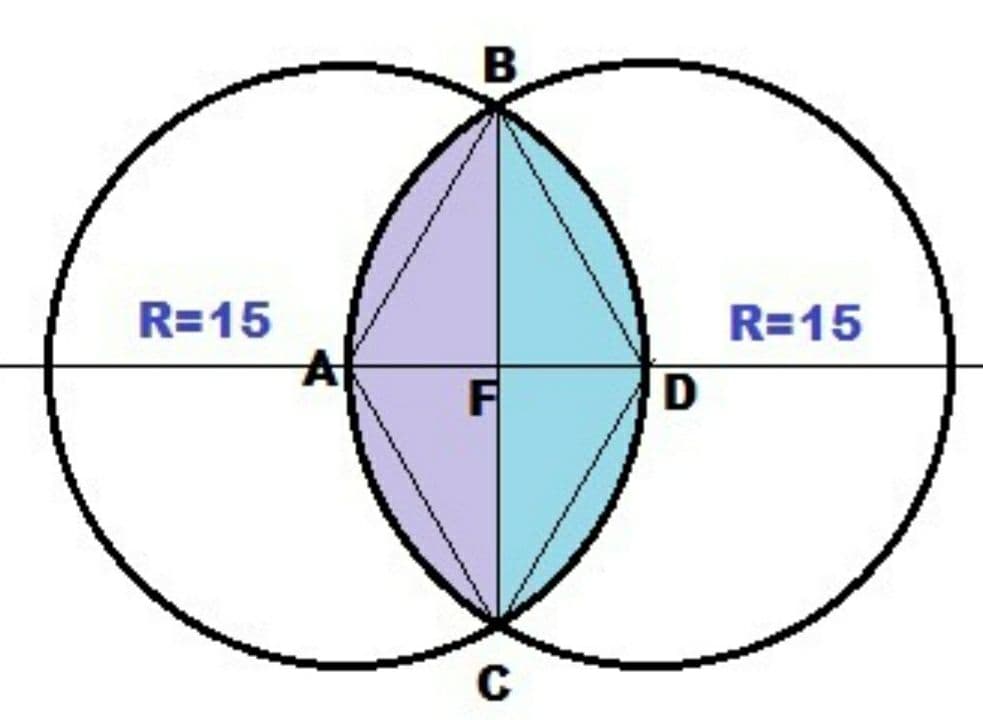 РЕШЕНИЕ ЗАДАЧ
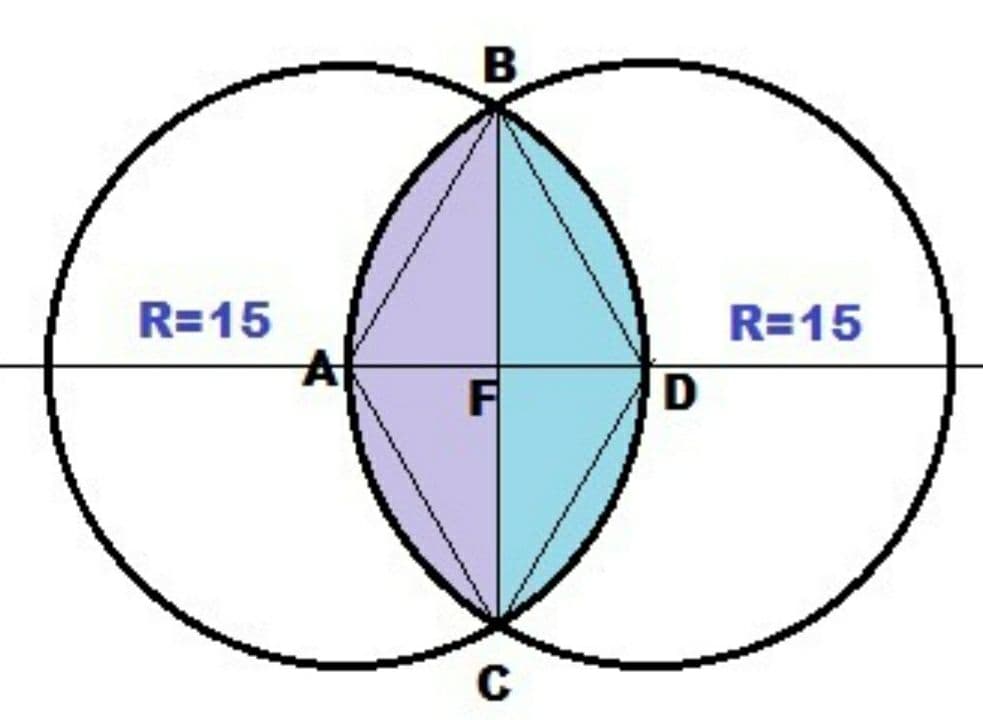 ЗАДАНИЯ ДЛЯ САМОСТОЯТЕЛЬНОГО РЕШЕНИЯ
Стр.  124 
Решить задачи № 46.1 - 46.4
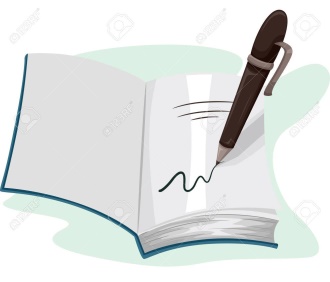